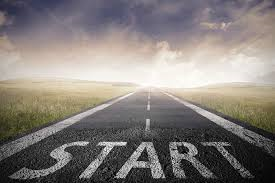 Revision
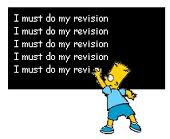 Christianity Beliefs and Teachings
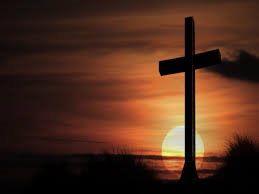 Belief in one God
Christians believe there is one God. This belief is called …………………………………


Ancient religions from Rome and Greece believed there were lots of gods. This belief is called ………………………………
Belief in one God
Christians believe there is one God. This belief is called monotheism


Ancient religions from Rome and Greece believed there were lots of gods. This belief is called polytheism
Denominations
Name 3 different Christian denominations

Do you know how they are different?
Roman Catholic
Authority of the Pope 

Orthodox 
Emphasises the mystery of God

Anglicans - ‘The Church of England’ 
Led by the Archbishop of Canterbury

Protestants – Baptists, Methodists and others
Emphasise the authority of the Bible
Qualities of God
Name 4 ‘qualities’ of God

Are you using key vocabulary and definitions?

Can you give another suggestion of an attribute that Christians believe God has?
QUALITIES OF GOD
Omnipresent = EVERYWHERE
Omnipotent = ALL POWERFUL
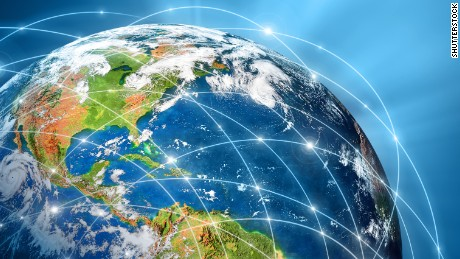 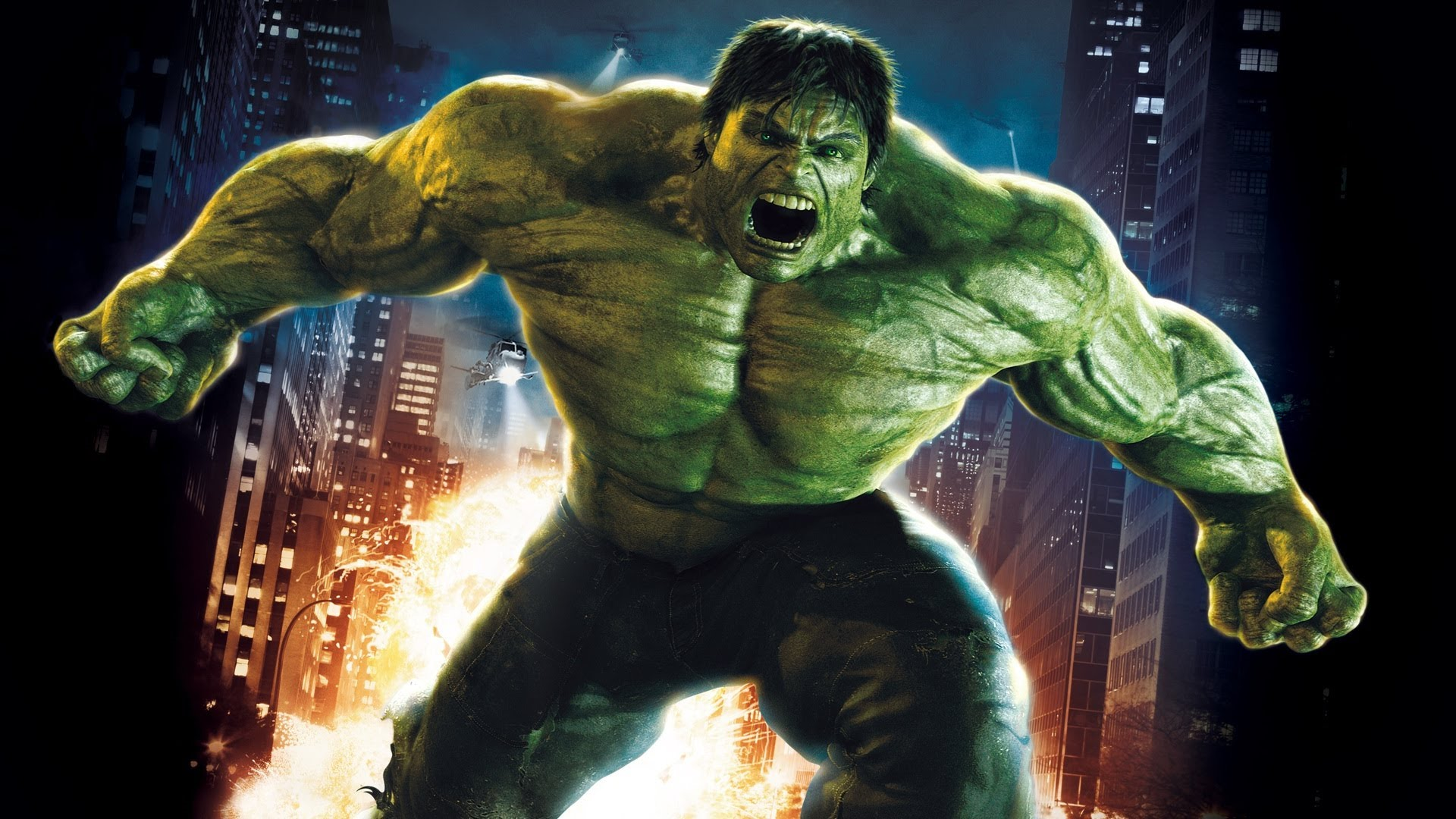 Omniscient = ALL KNOWING
(Omni)Benevolent = LOVING
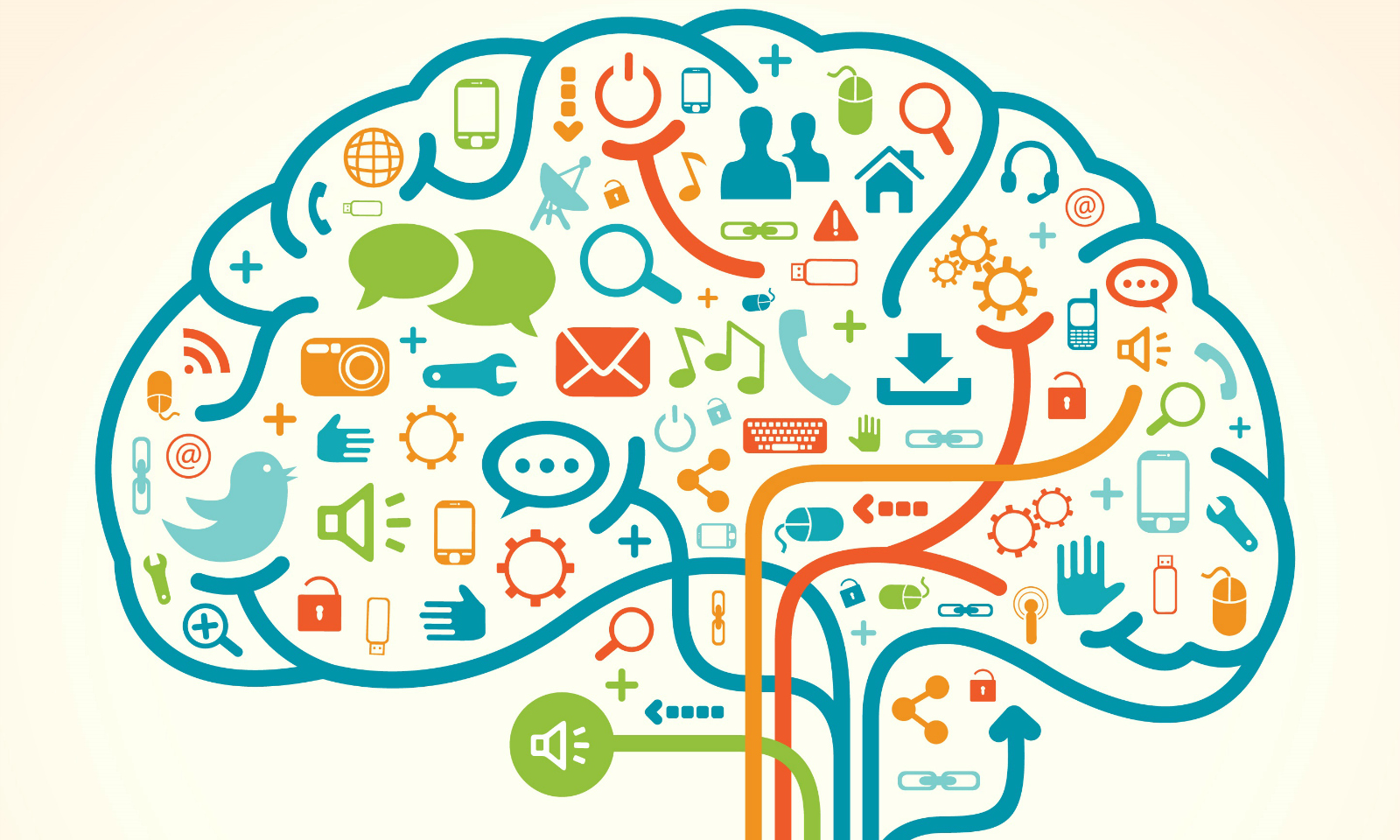 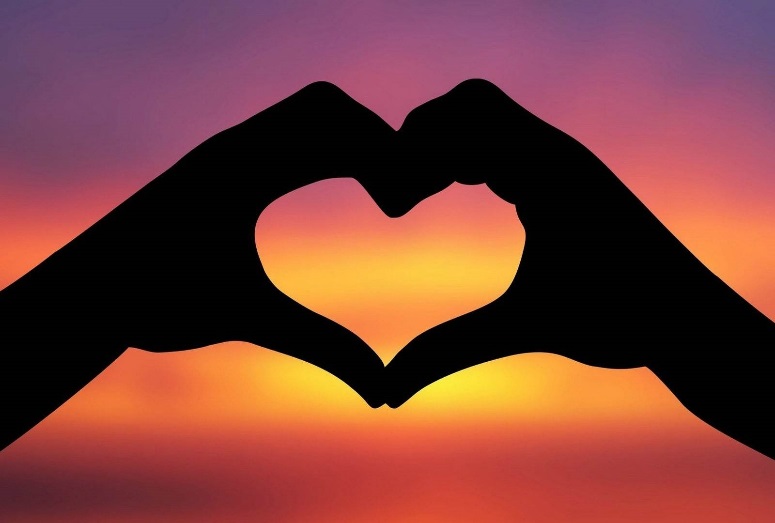 Qualities of God
Name 4 ‘qualities’ of God
Omnipresent – everywhere
Omnipotent – all powerful
Omniscient – all knowing
Omnibenevolent – all loving

Another attribute that Christians believe God has is that he is a just God – perfect giver of justice
Trinity
What does the term ‘trinity’ mean?

Can you name all the ‘parts’?
Trinity
What does the term ‘trinity’ mean? 
The belief that the one God is made up of three personalities / aspects / persons

Can you name all the ‘parts’?
Father – creator of the universe
Son – human on earth, Jesus
Holy Spirit – within Christians, guiding and sustaining
Sacred Writing
What does it mean when a question asks you to link to sacred writing or another source of religious belief and teaching?
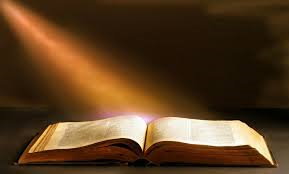 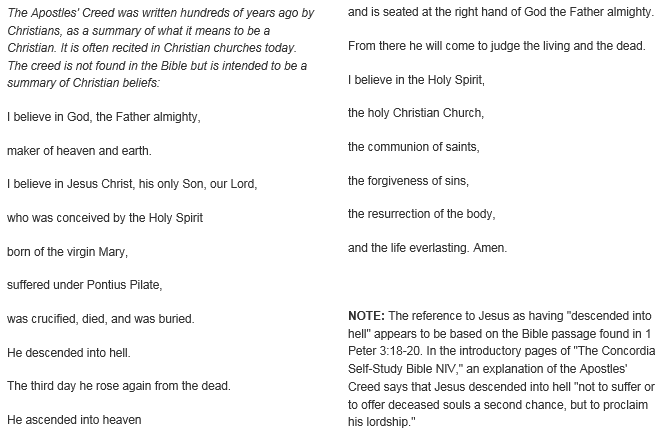 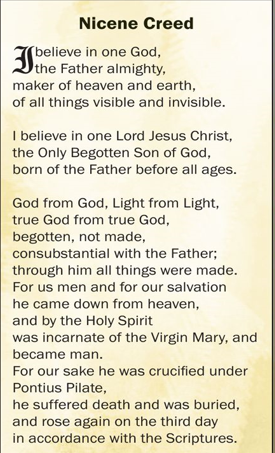 Creation
What is the Christian Creation Story?

Can you make a reference to scripture?
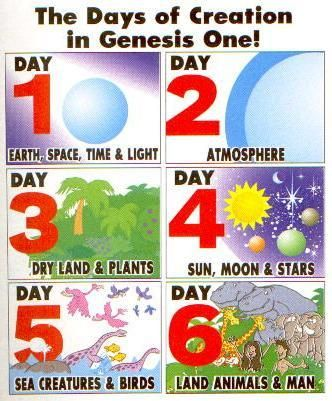 Reference:

The Bible

At the beginning

Genesis

Chapter 1

Genesis 1
Jesus
Birth
Life
Death
Christian understanding and impact
Birth of Jesus
People question the virgin conception

Accuracy of the story is not that important as long as we understand Jesus to be the Son of God
Christian beliefs about Jesus
Christians believe that Jesus is God in human form. He is often called ‘the Incarnation’

As the Son of God, Jesus shows people what God is like

He is also the perfect example of a human being

They believe that Jesus is one third of the Trinity - He is the part of the Trinity they refer to as ‘Son’
Death of Jesus
What do you know about the death of Jesus?
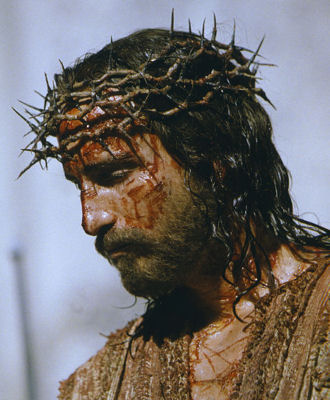 Crucifixion

Form of execution favoured by the Romans - Public

This is how Jesus died
Impact for Christians today?

Suffering is a part of life – experienced by Jesus

God understands what the sufferer is going through
Resurrection

Rising from the dead - Jesus rose from the dead  (recorded in all four gospels)
Impact for Christians today?

Significant evidence of the divine nature of Jesus

Resurrection shows the power of good over evil

No need to fear death as will be resurrected

Without resurrection there would be no Christian faith
Ascension

Jesus returned to God, the Father, in heaven
Impact for Christians today?

Shows that Jesus is with God

Paves the way for the Holy Spirit to provide comfort and guidance
Death of Jesus
Why is the death of Jesus important for Christians?
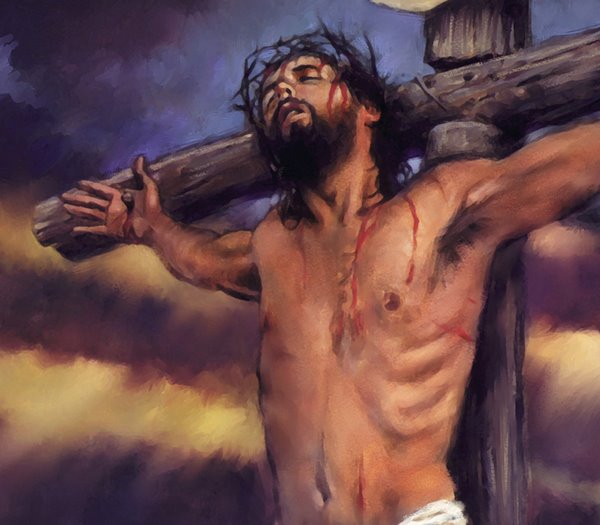 Sin and Salvation
What do these terms mean?

What is the ‘original sin’?
Original sin = 	Adam and Eve defying God 				and eating from the tree of 				knowledge of good and evil.
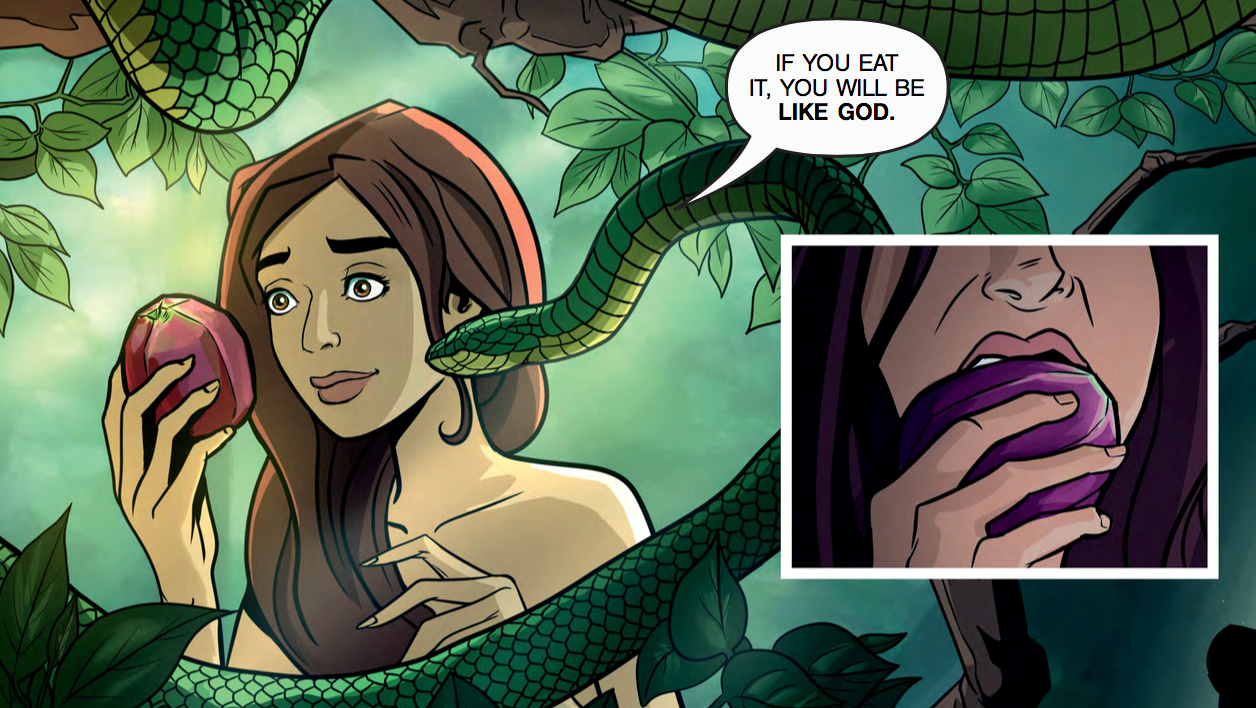 Salvation = 	Being saved from sin and the 				consequences of it.
			Being granted eternal life with 			God.
How might this be achieved by Christians?

Through good works / obeying God’s law

Grace – given by God; a gift for the faithful
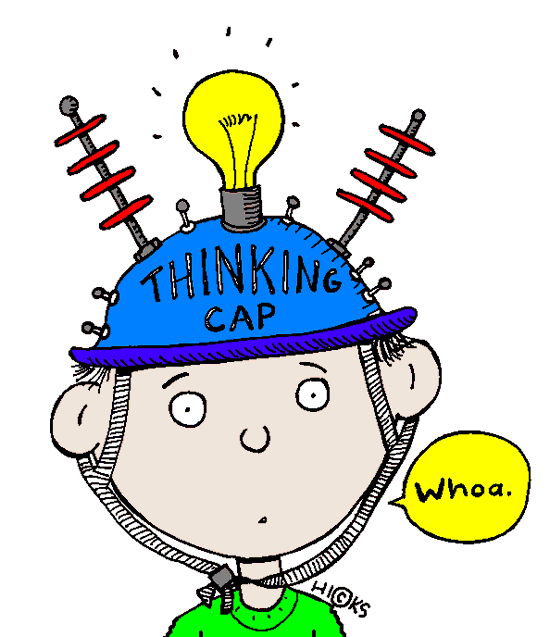 ‘For God so loved the world that He gave His one and only Son, that whoever believes in Him shall not perish but have eternal life.’
JOHN 3:16
Jesus as Redeemer – Jesus is punished for the sins of all humans

By receiving the punishment on their behalf, he ‘buys back’ the relationship between God and humans

Only Jesus can do this because he is God and man

 Jesus’ death is an act of love and by rising from the dead he brings new hope to the world
What happens when we die?
What do Christians believe about life after death?

Can you suggest how this might impact them in their daily lives?
Use page 24 in the Christianity text book to help you complete each section
The Afterlife
Heaven
Judgement
Hell
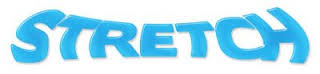 ‘The afterlife is a good way to get people to behave themselves and help others.’  
Evaluate this statement
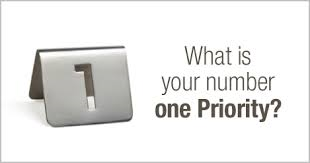 Revision
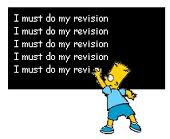 What can I do now?
Make revision cards with key terms or points on
Go through your existing notes and write a summary box at the bottom of each page with the key learning points
Log onto GCSE Bitesize and complete activities
Make mind maps for different aspects of the topics
Complete practice questions – Ask Mrs Jolley to mark
Write your own practice questions – swap with a partner to complete, then mark each others work
Practice Questions
2 Marks
Name two characteristics of God.

Name two persons of the Trinity.

Give two reasons why Jesus had to die.

Name two types of salvation.

State two things Christians believe about salvation.
4 Marks
Explain two ways in which belief in the resurrection of Jesus influences Christians today.

Explain two ways in which beliefs about the creation of the world might influence Christians today.

Explain two ways in which learning about the crucifixion might influence Christians today.
4 Marks
Explain two ways in which believing that God is all-loving might influence Christians today.

Explain two ways in which believing in Judgement Day might influence Christians today.

Explain two ways in which believing that God is just influences Christians today.
5 Marks
Explain two Christian teachings about judgement.  Refer to sacred writing or another source of religious belief and teaching in your answer.

Explain two Christian teachings about the creation.  Refer to sacred writing or another source of religious belief and teaching in your answer.
5 Marks
Explain two Christian teachings about God.  Refer to sacred writing or another source of religious belief and teaching in your answer.

Explain two Christian teachings about salvation.  Refer to sacred writing or another source of religious belief and teaching in your answer.
12 Marks
1.  For a Christian, believing that God is all-powerful is not important.
Evaluate this statement.  You should:
refer to Christian teaching
give developed arguments to support this statement
give developed arguments to support a different point of view
reach a justified conclusion
12 Marks
2.  Christians should focus on living life here and now rather than focusing on an afterlife.
Evaluate this statement.  You should:
refer to Christian teaching
give developed arguments to support this statement
give developed arguments to support a different point of view
reach a justified conclusion
12 Marks
3.  It is more important to follow Jesus’ example than to spend time in worship.
Evaluate this statement.  You should:
refer to Christian teaching
give developed arguments to support this statement
give developed arguments to support a different point of view
reach a justified conclusion
12 Marks
4.  If God were loving there would be no suffering.
Evaluate this statement.  You should:
refer to Christian teaching
give developed arguments to support this statement
give developed arguments to support a different point of view
reach a justified conclusion
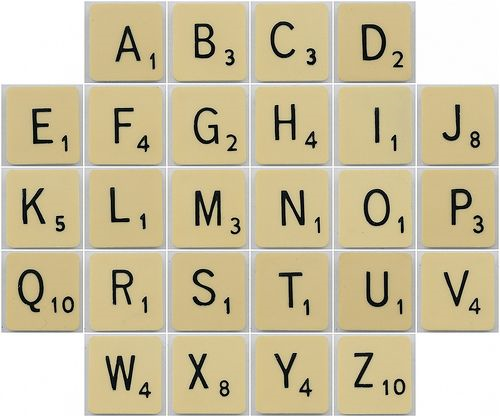 Just for fun:

Write out 10 key terms for this topic and see which one scores the highest
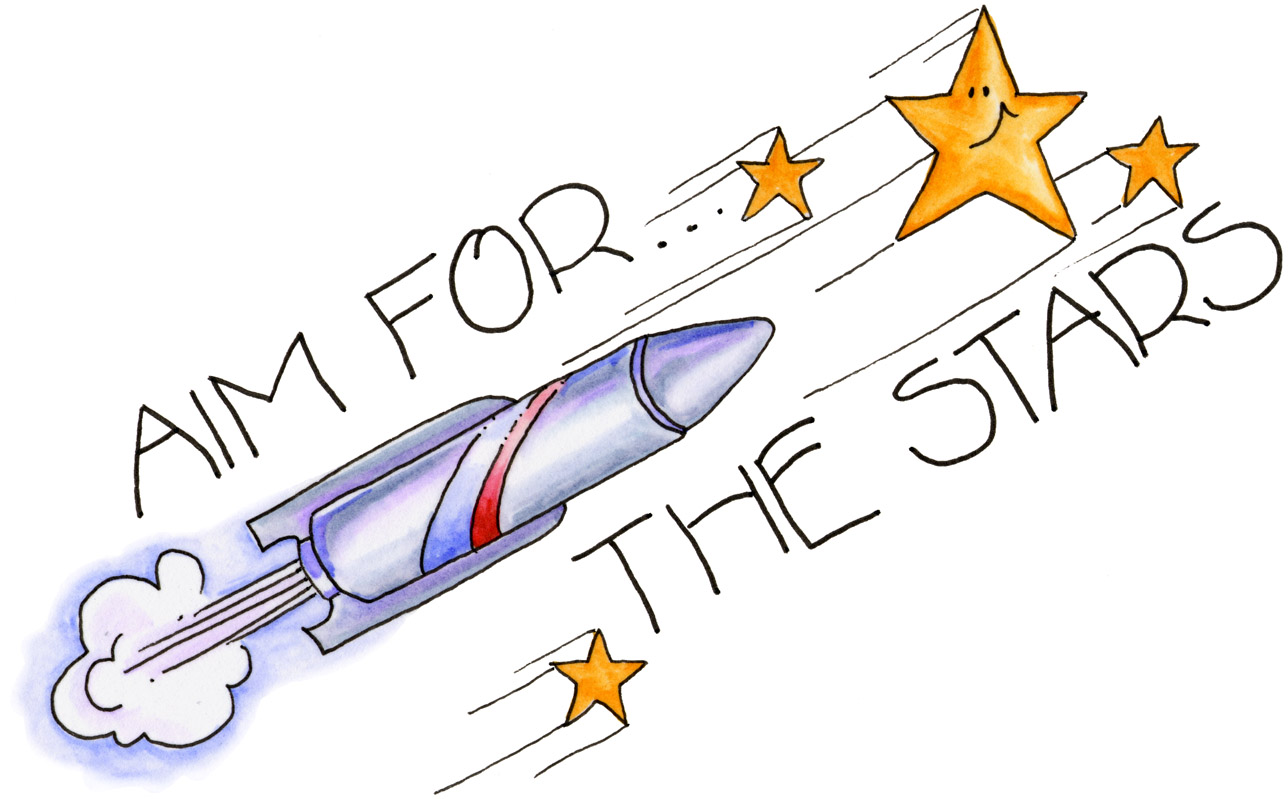